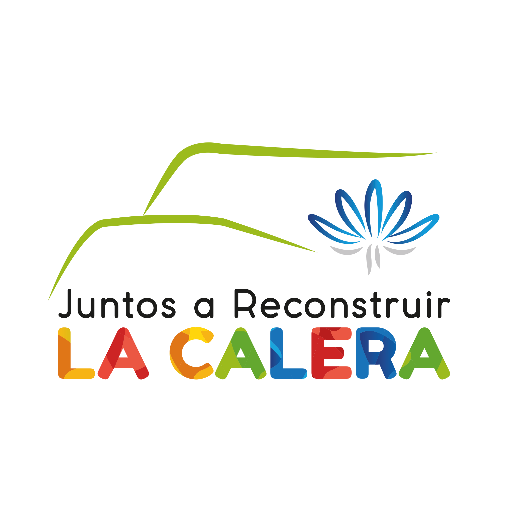 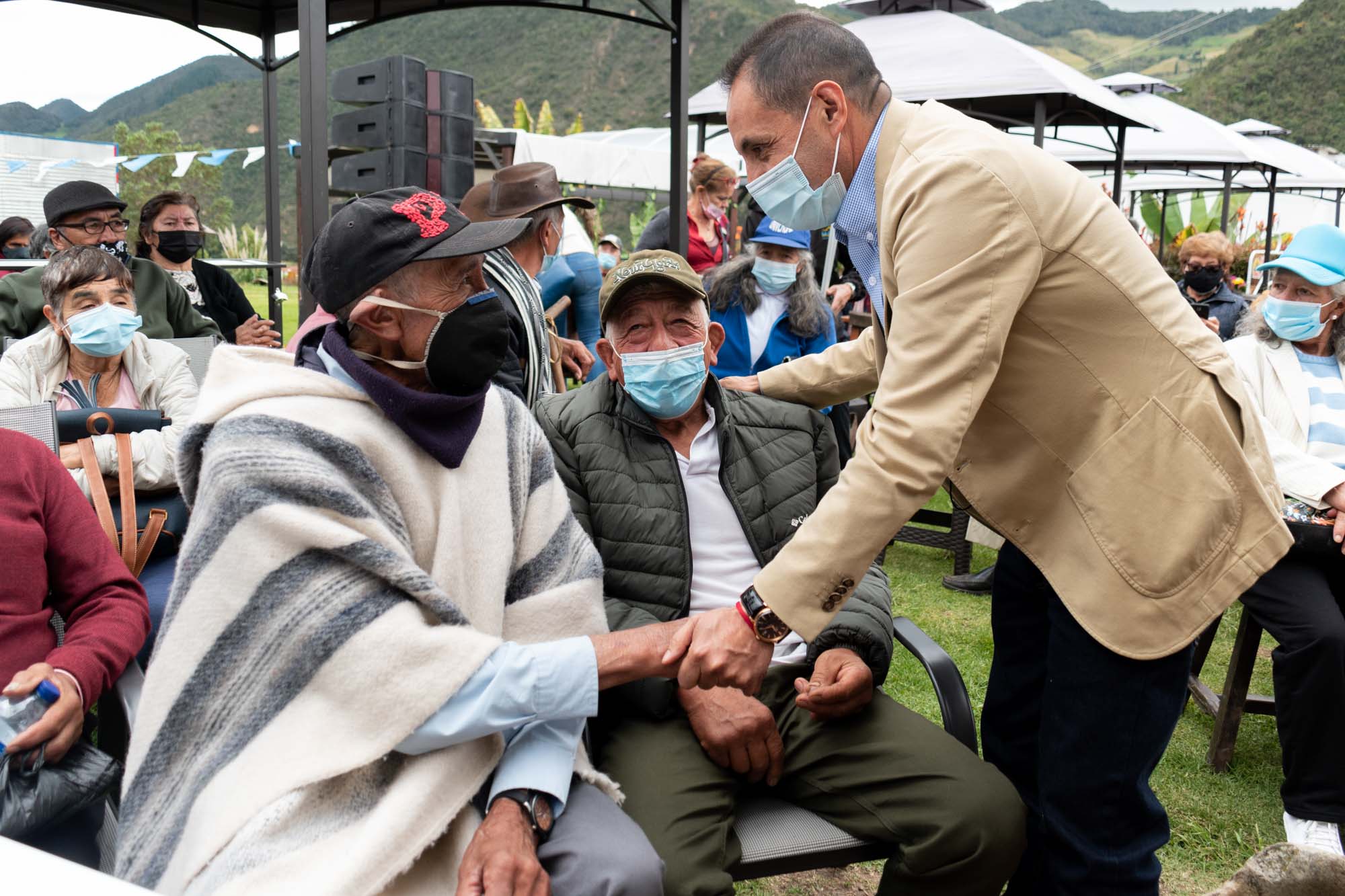 PMAA Y PSMV DEL MUNICIPIO LA CALERA CUNDINAMARCA
SMADR – ESPUCAL- Sec. Planeación – Sec. Obras públicas
Compromisos de las ordenes 4.20 y 4.21
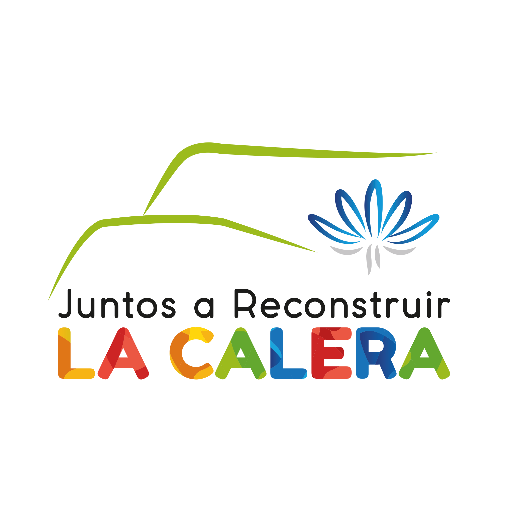 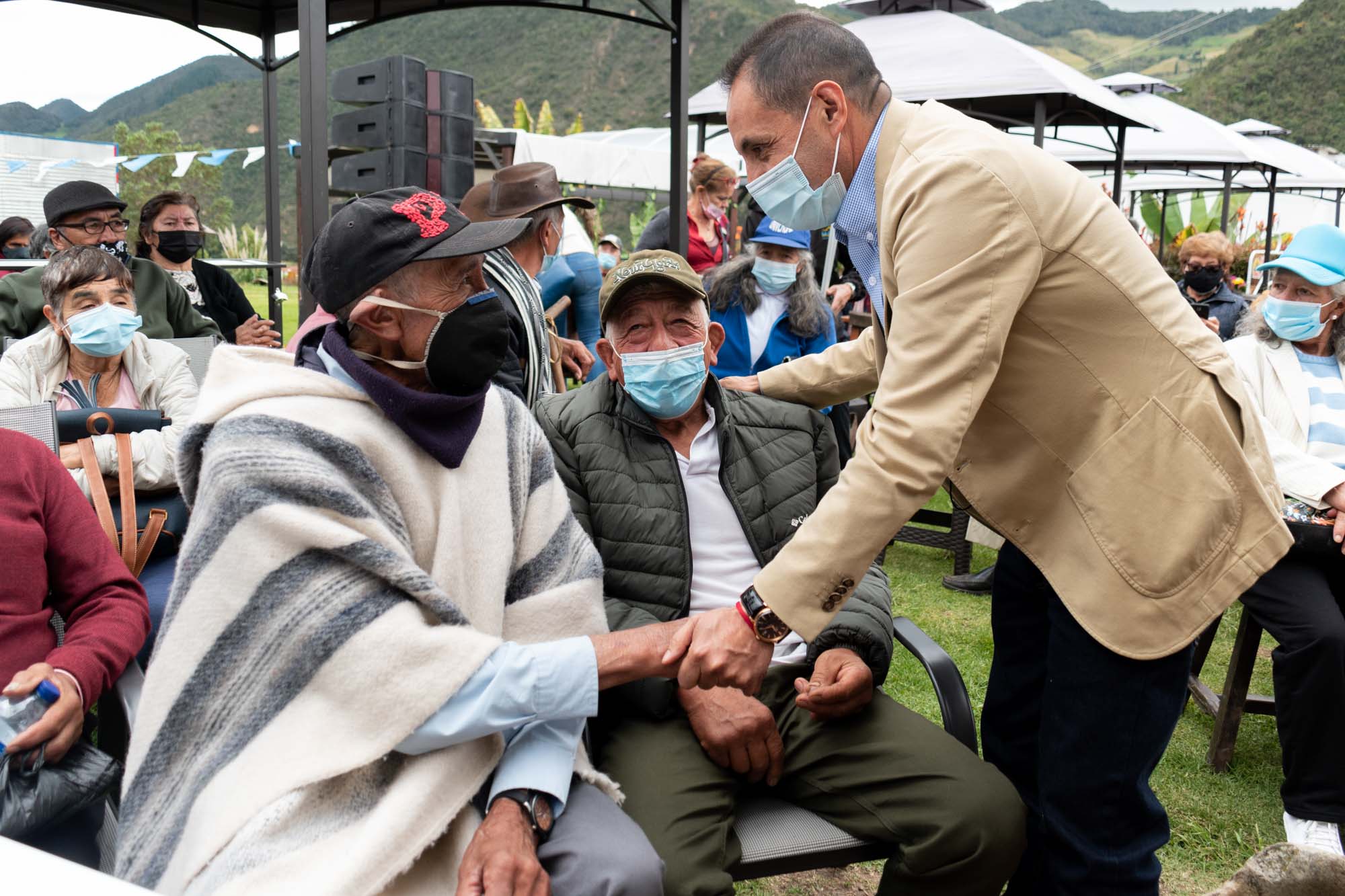 INFORMES DE SEGUIMIENTO PSMV
- Se tienen 4 PSMV para los centros poblados: El Salitre, El triunfo, Márquez y San Cayetano, con los números de expediente No. 56080, 56072, 56054, 56084 respectivamente.
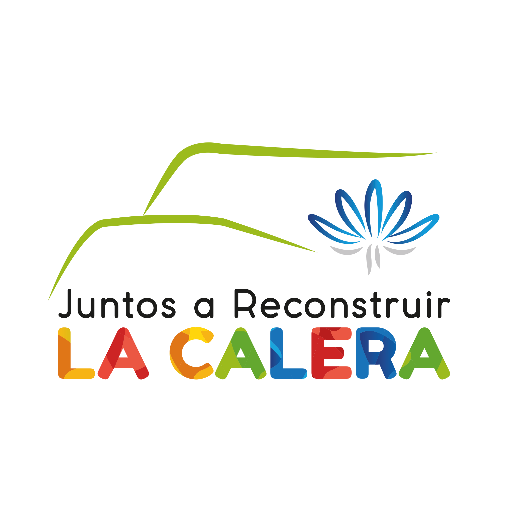 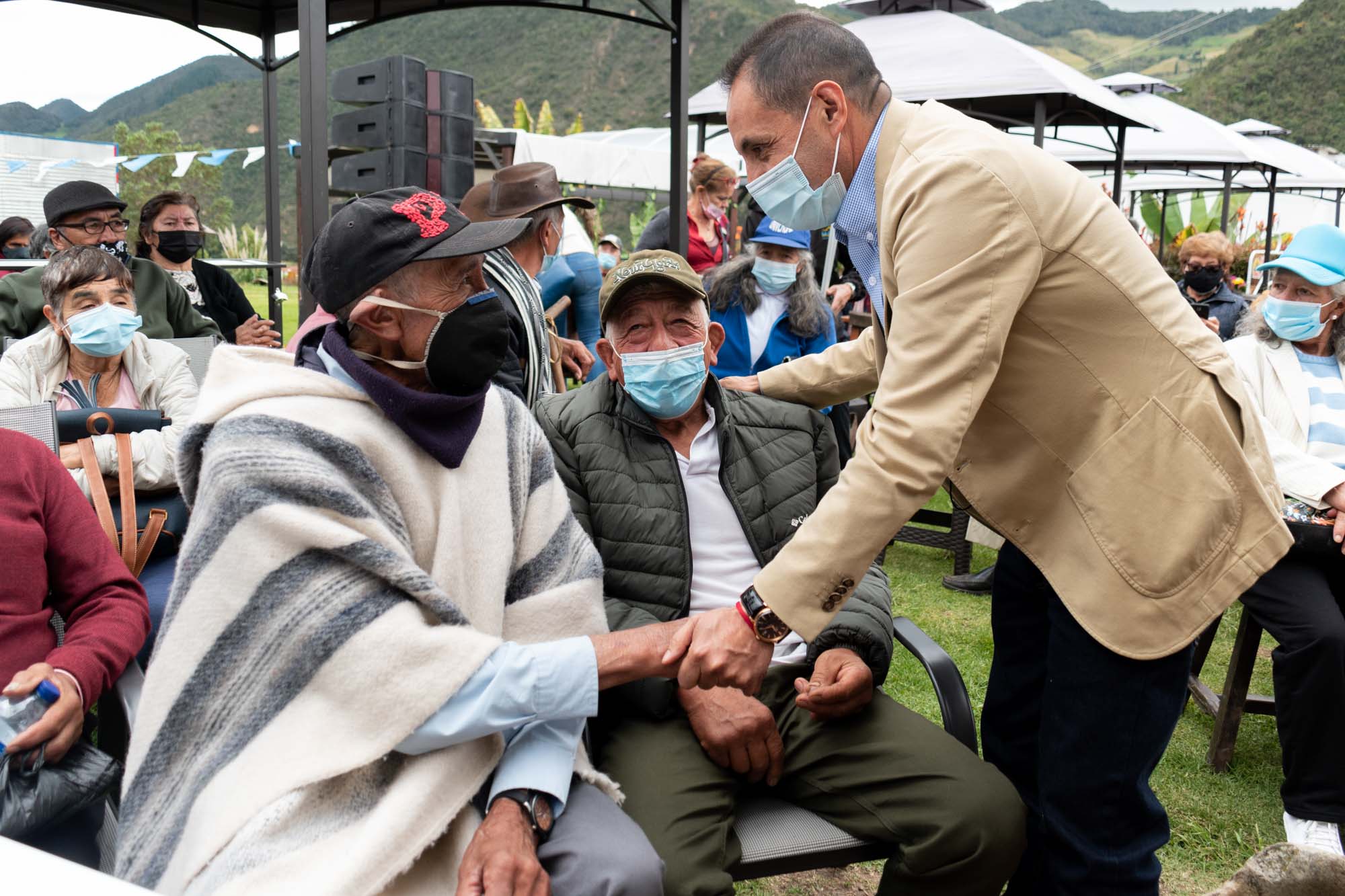 PSMV El Salitre
-Último informe realizado el 10 de mayo de 2022: Se tiene avances en cuanto a la selección del predio donde se pretende establecer la PTAR.  
-Actualmente se ha realizado convocatorias para realizar las acciones planteadas dentro del PSMV.
-A través de un convenio con ESPUAL E.S.P se han realizado acciones de mantenimiento a la red de alcantarillado.
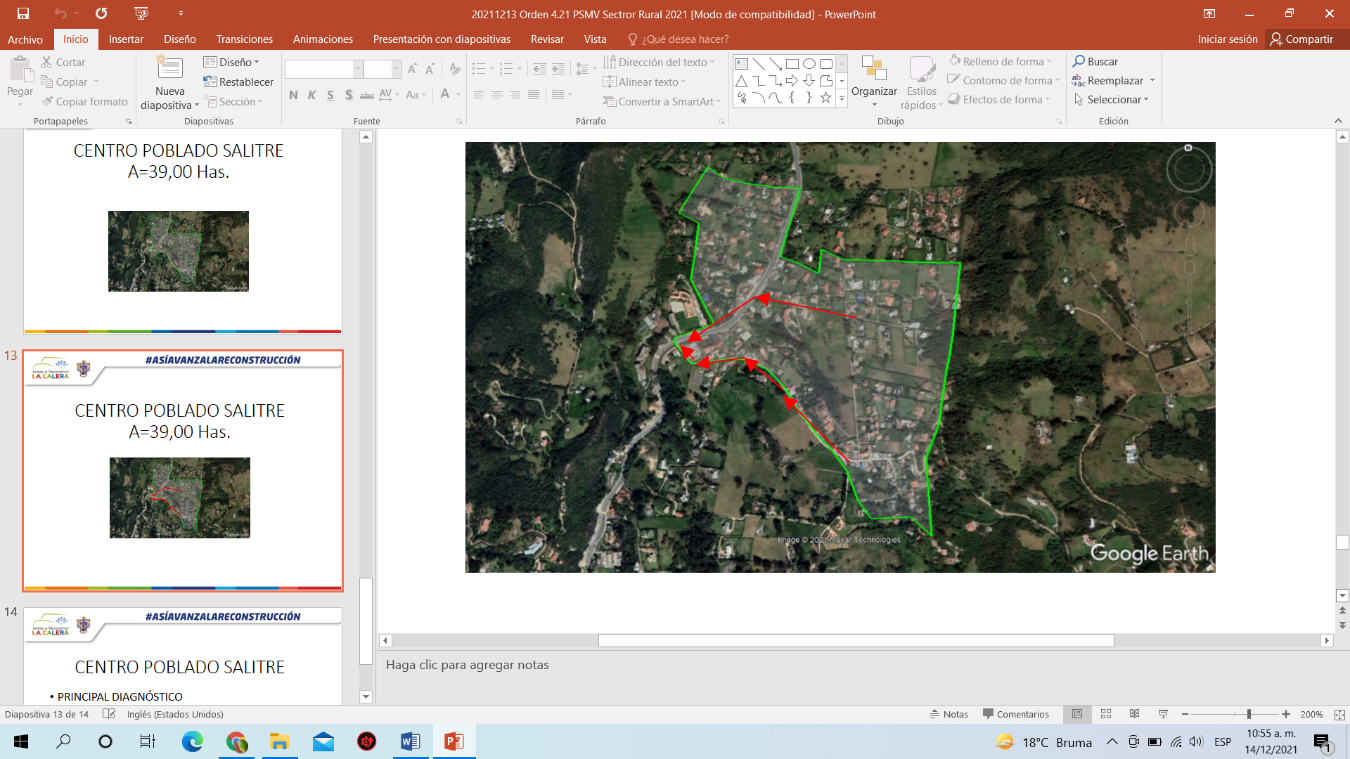 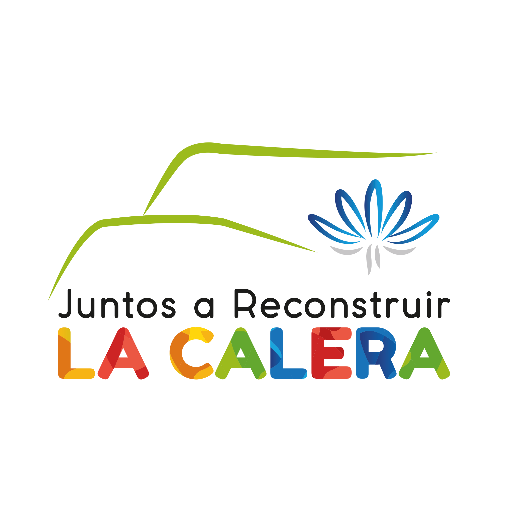 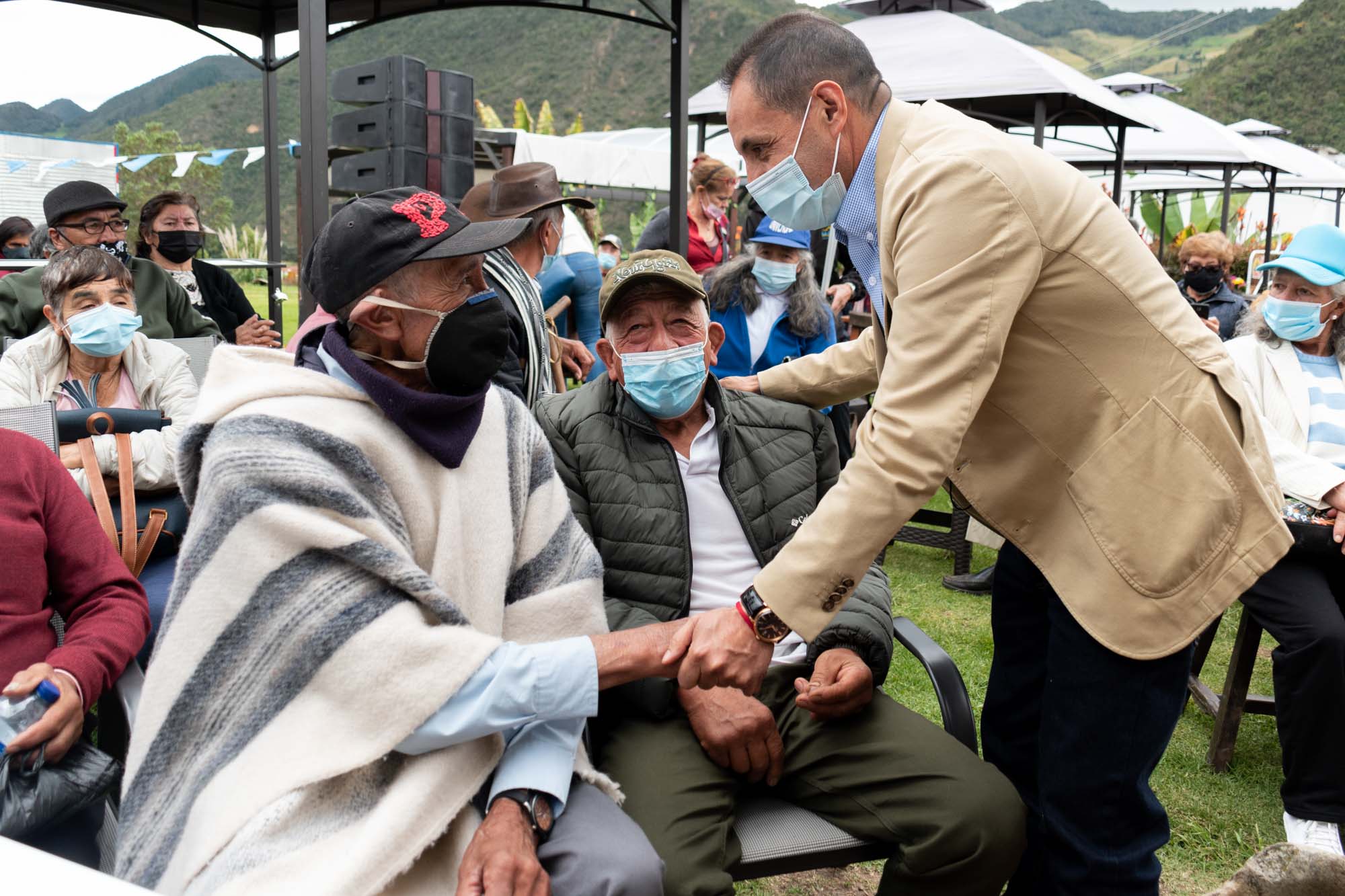 PSMV El Triunfo
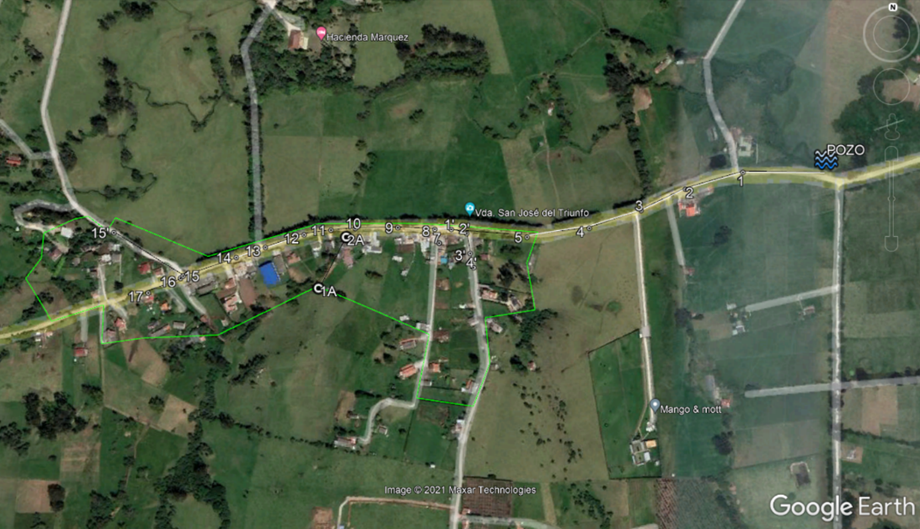 -Último informe realizado el 10 de mayo de 2022: Se ha venido realizando mantenimiento a la red de alcantarillado a través de un convenio con ESPUCAL.  
-Se han realizado visitas de verificación y seguimiento.
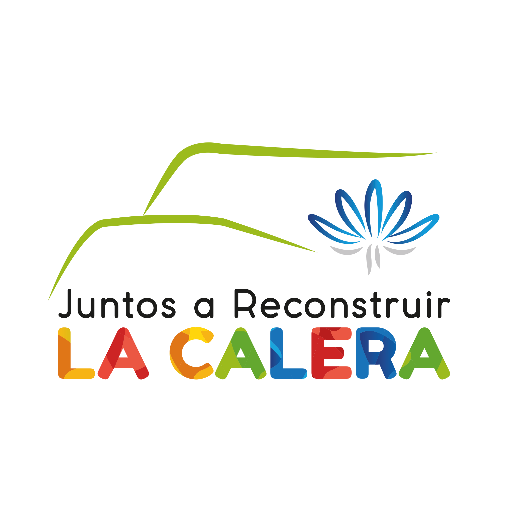 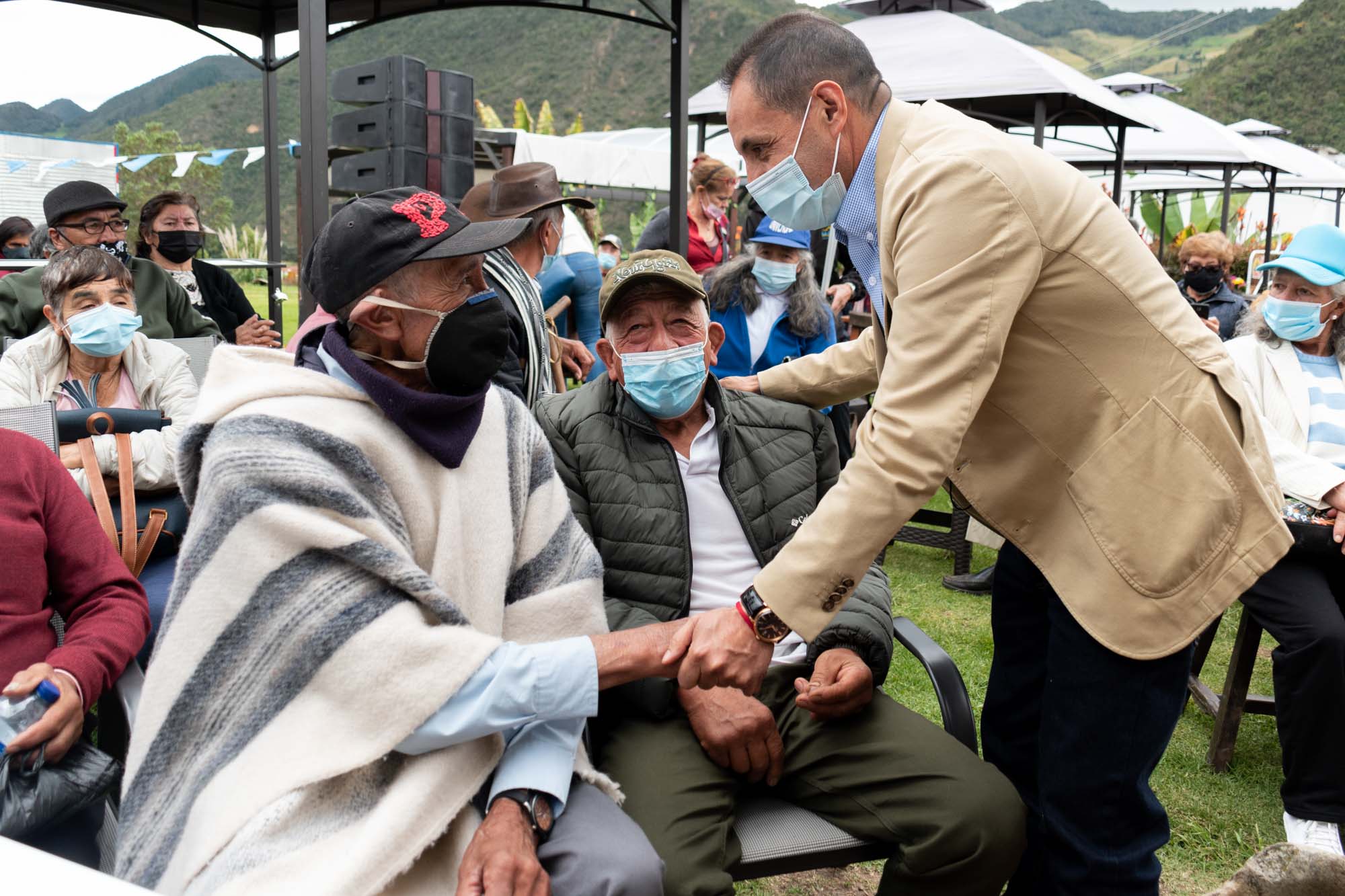 PSMV San Cayetano
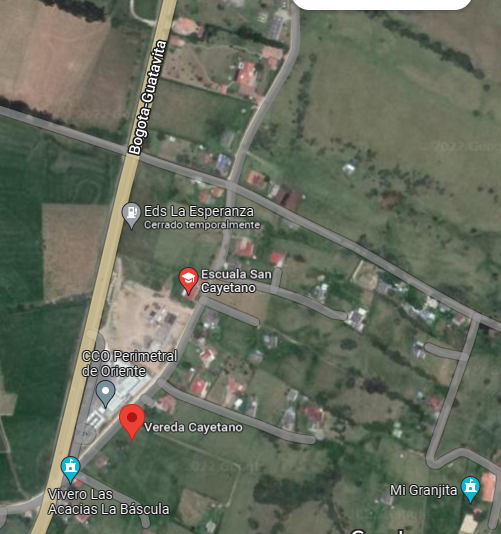 -Último informe realizado el 10 de mayo de 2022: Se ha venido realizando mantenimiento a la red de alcantarillado a través de un convenio con ESPUCAL.  
-Se han realizado visitas de verificación y seguimiento.
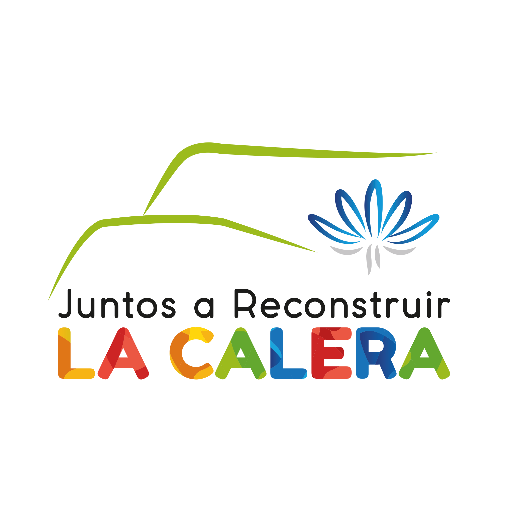 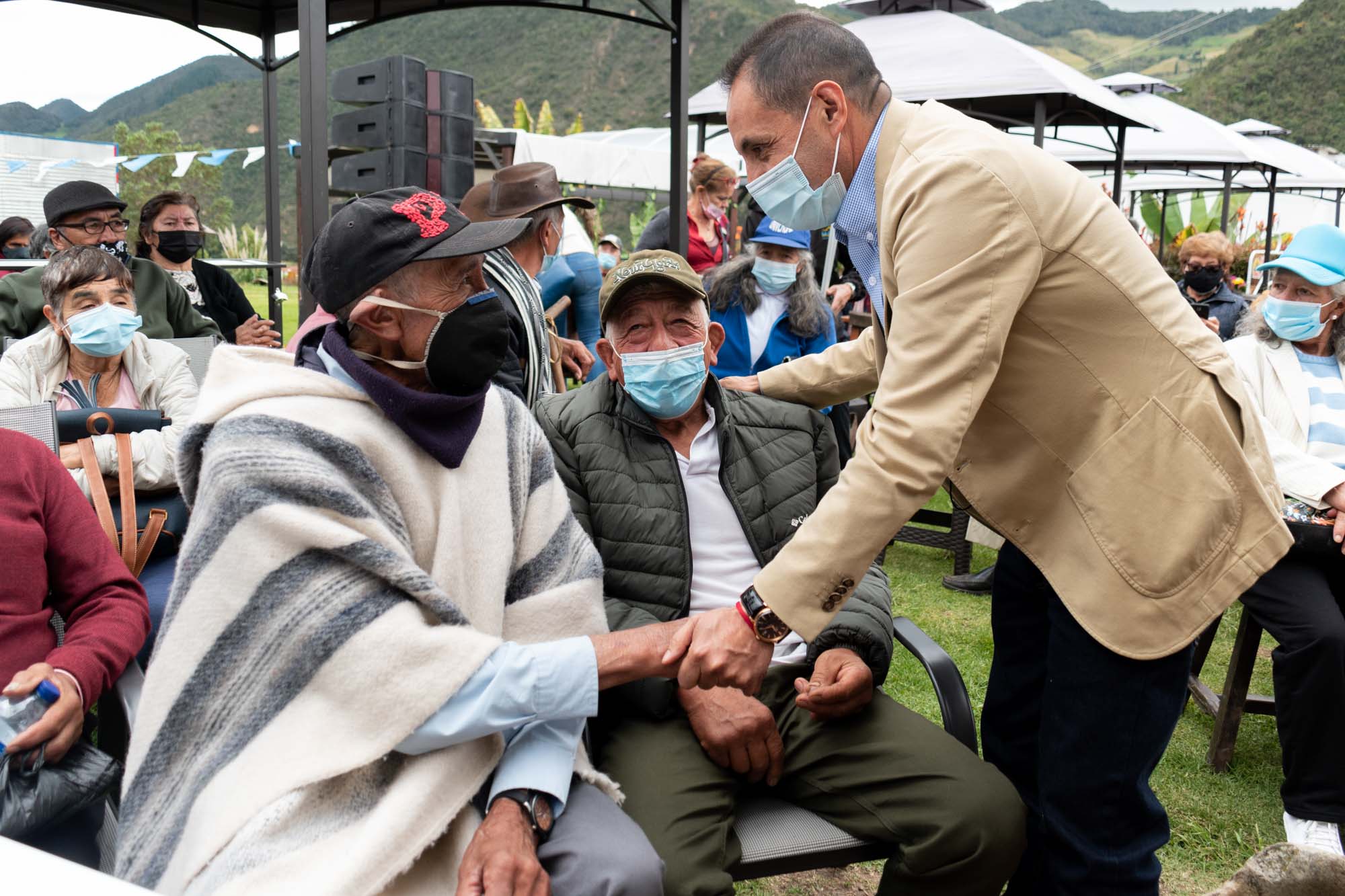 PSMV Márquez
-Último informe realizado el 10 de mayo de 2022: Se ha venido realizando mantenimiento a la red de alcantarillado del centro poblado a través de un convenio con ESPUCAL. 
-Se han realizado visitas de verificación y seguimiento.
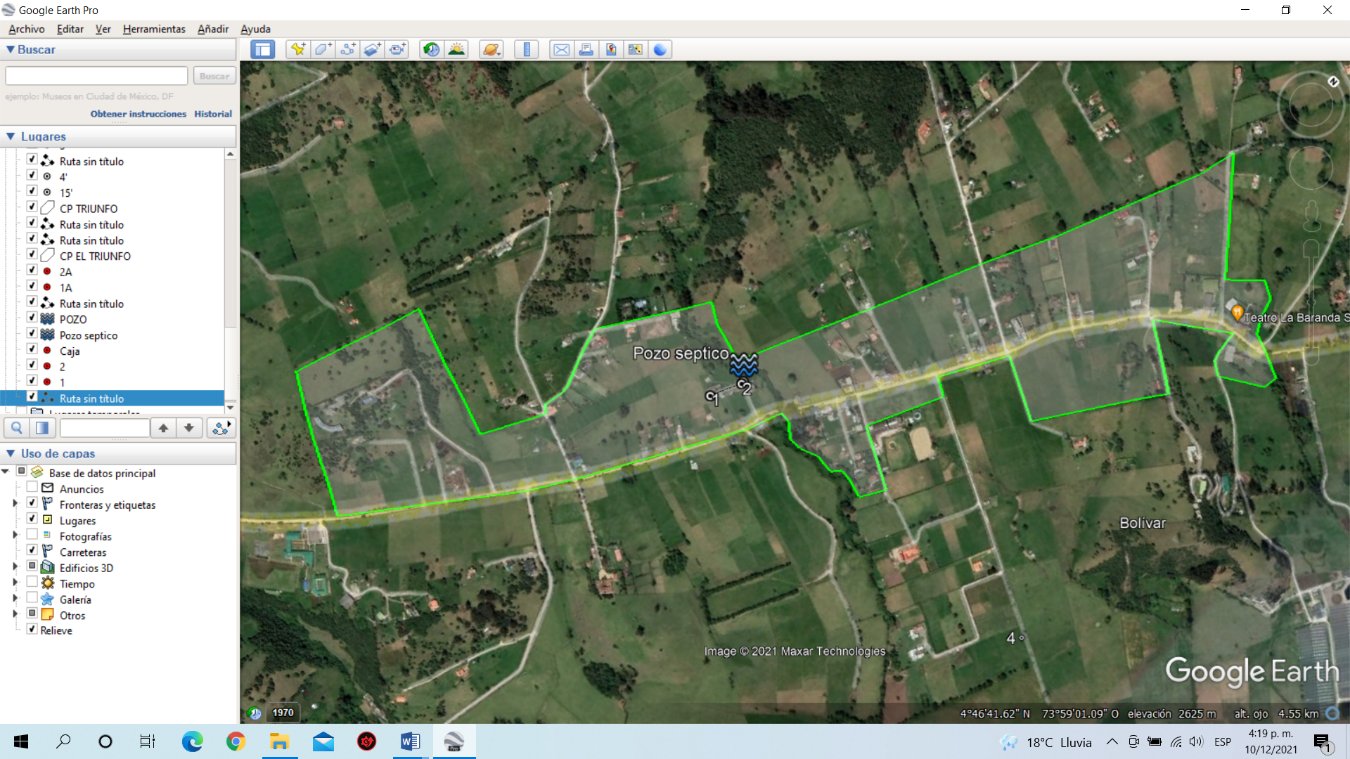 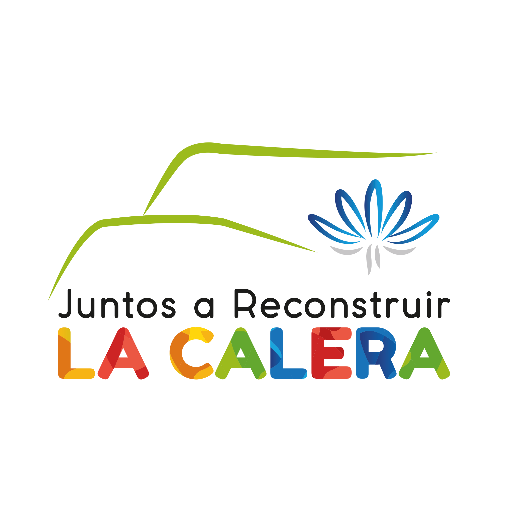 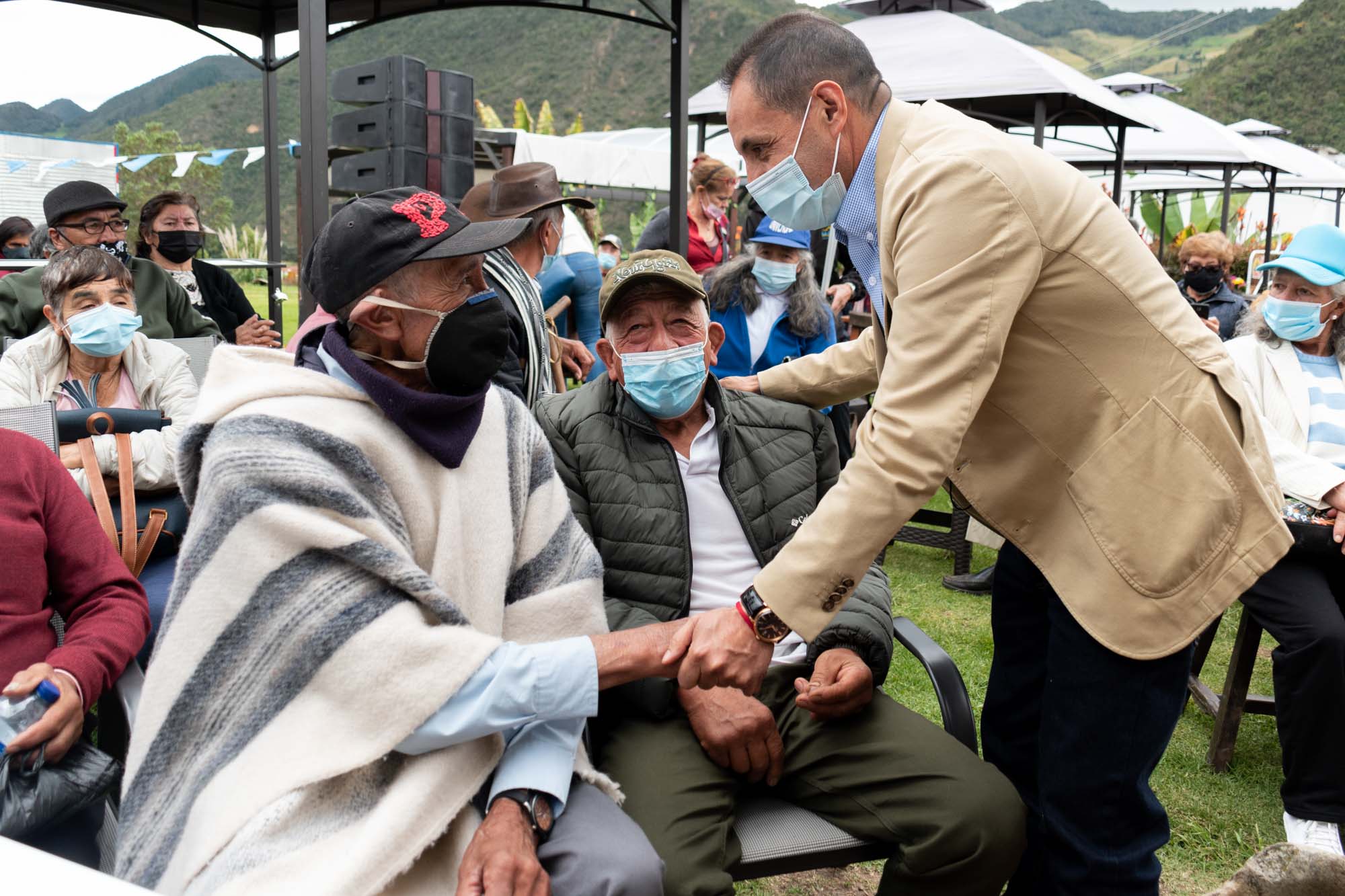 CONVENIOS
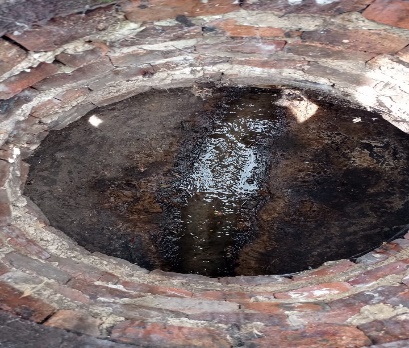 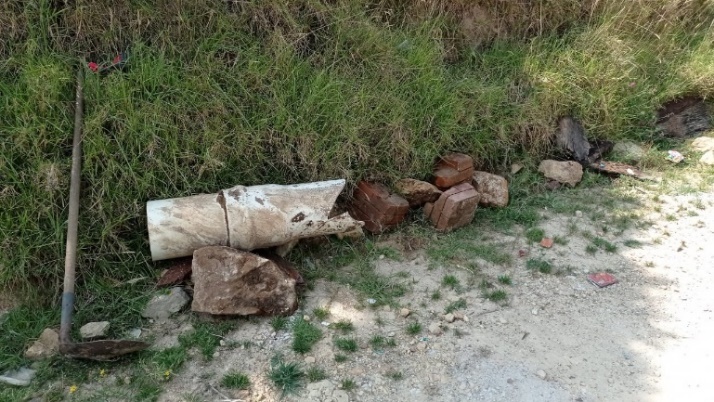 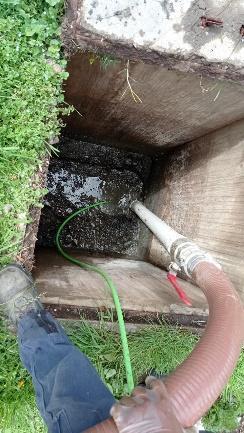 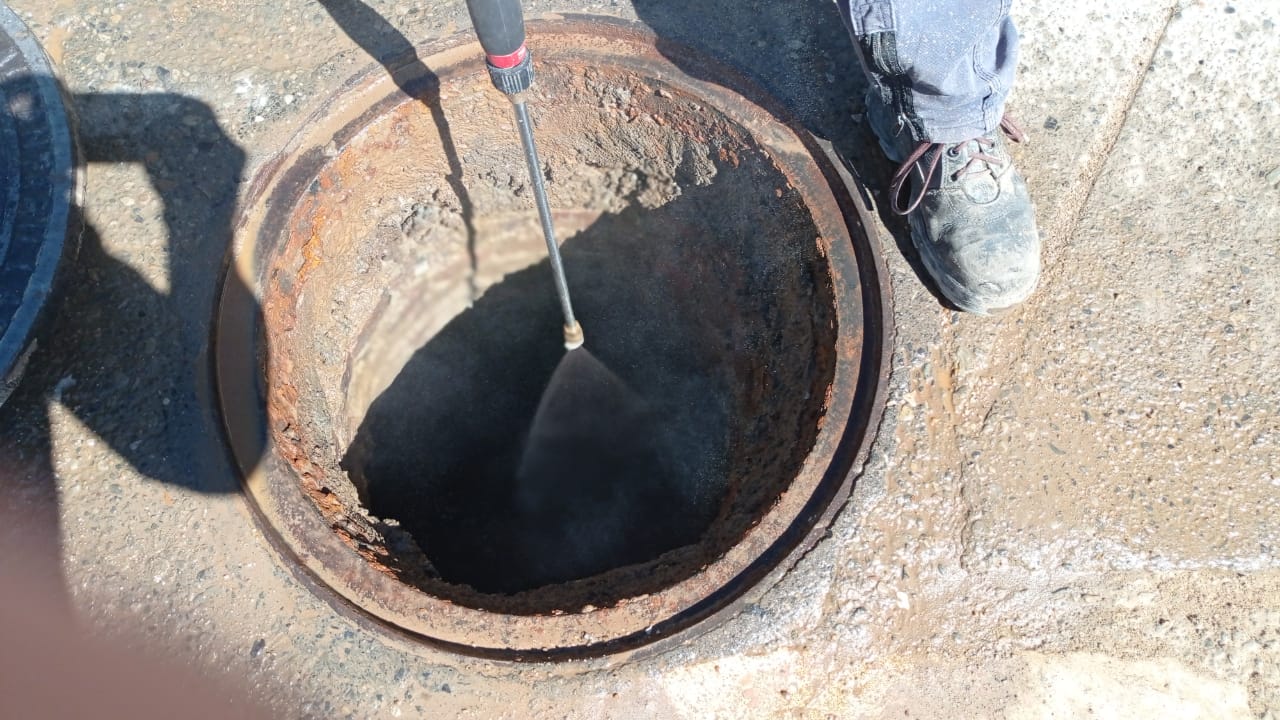 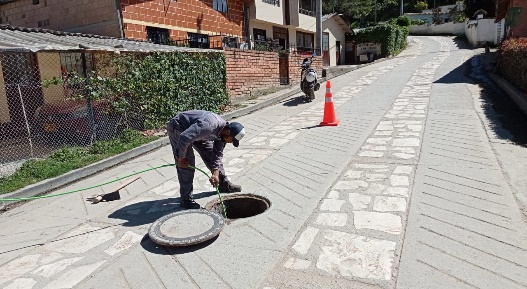 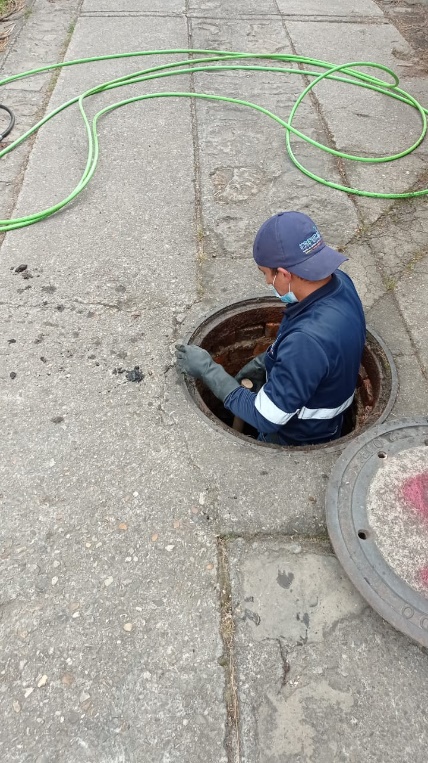 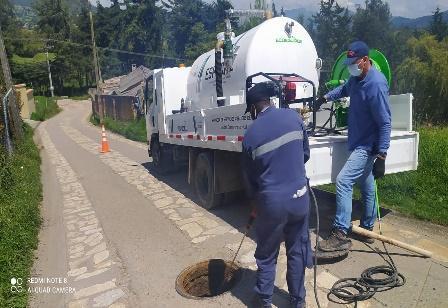 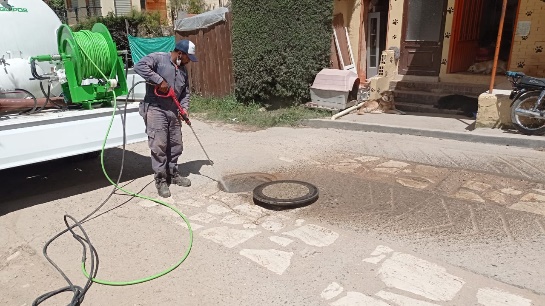 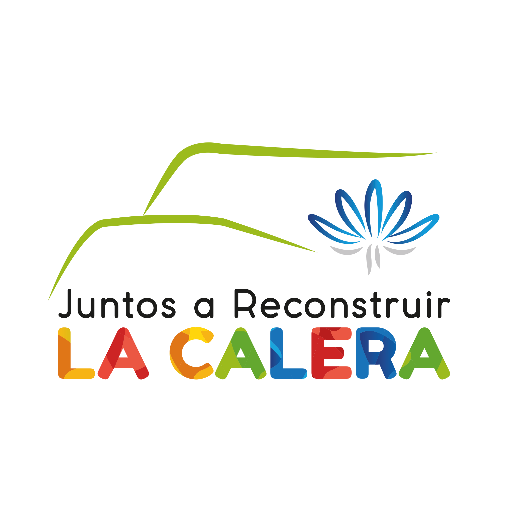 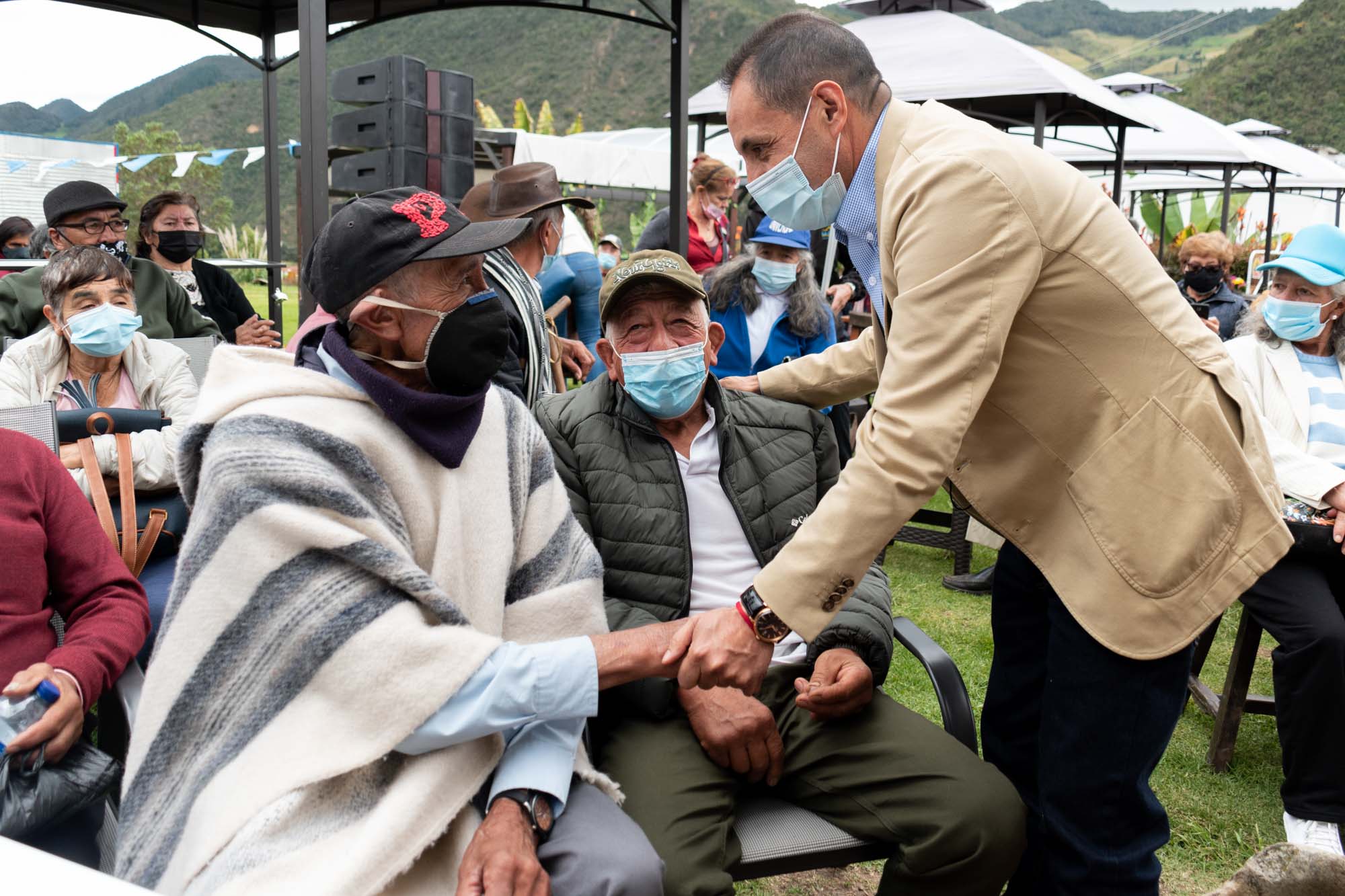 ALCANCES DEL PMAA
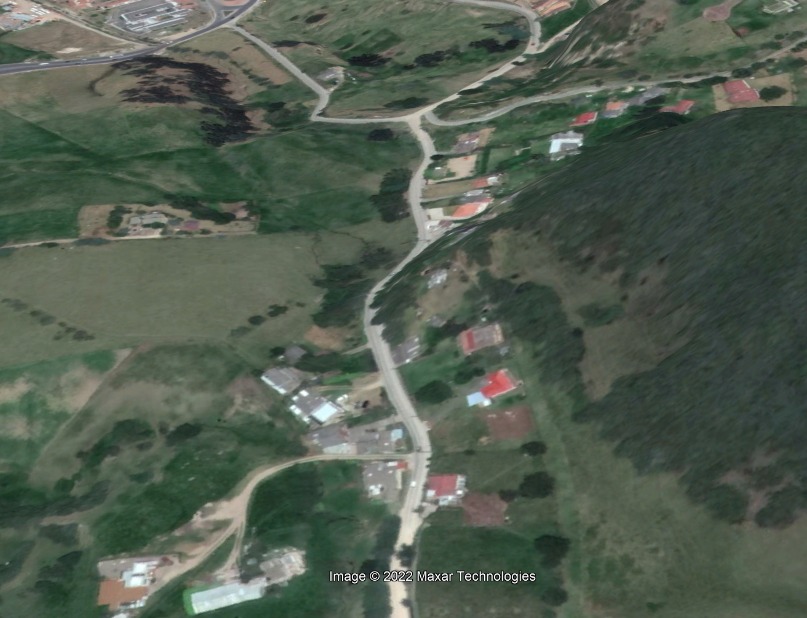 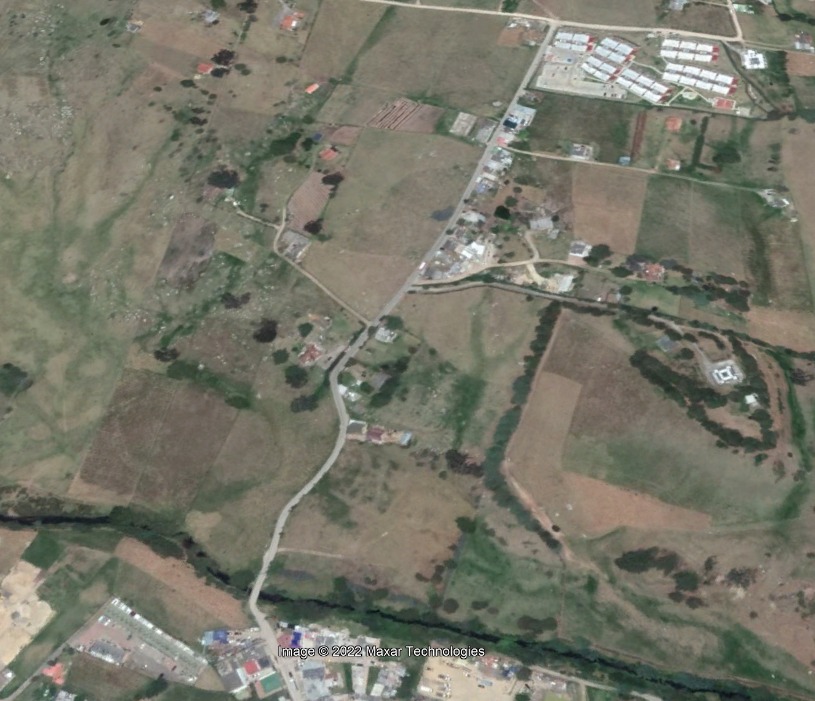 El Rodeo sector La Popa
Sectores de la vereda Altamar
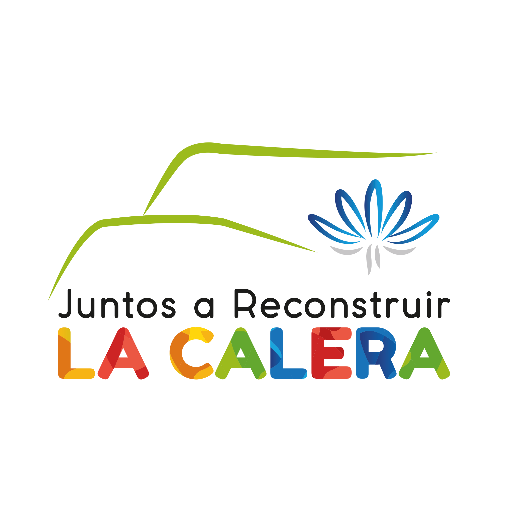 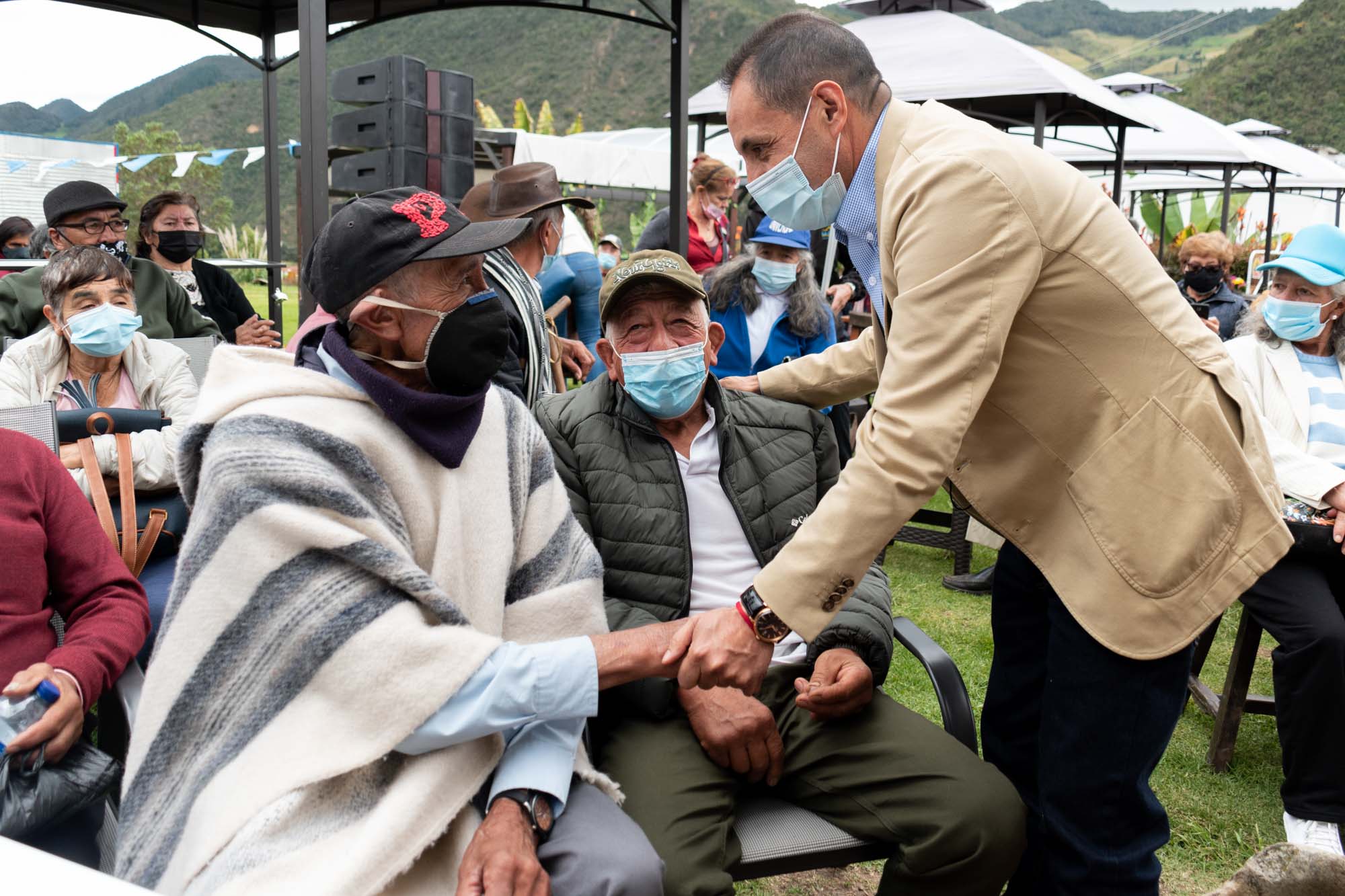 AVANCES PSMV EL SALITRE
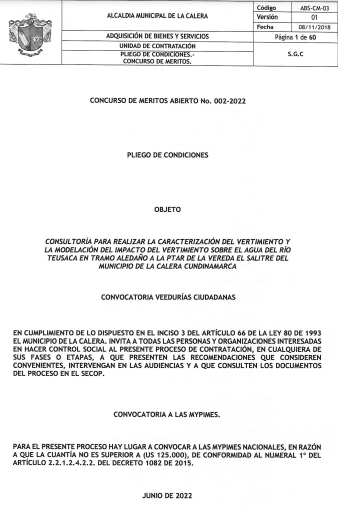 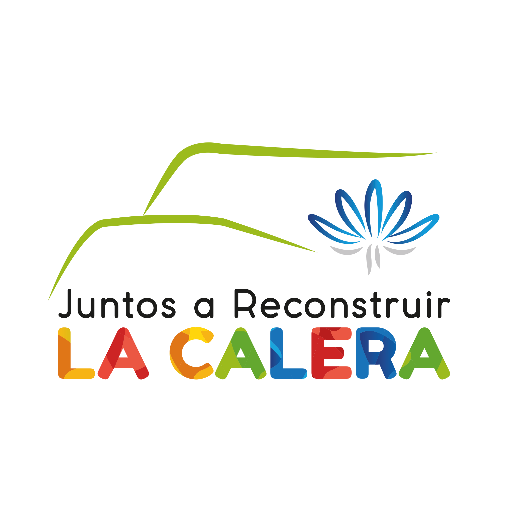 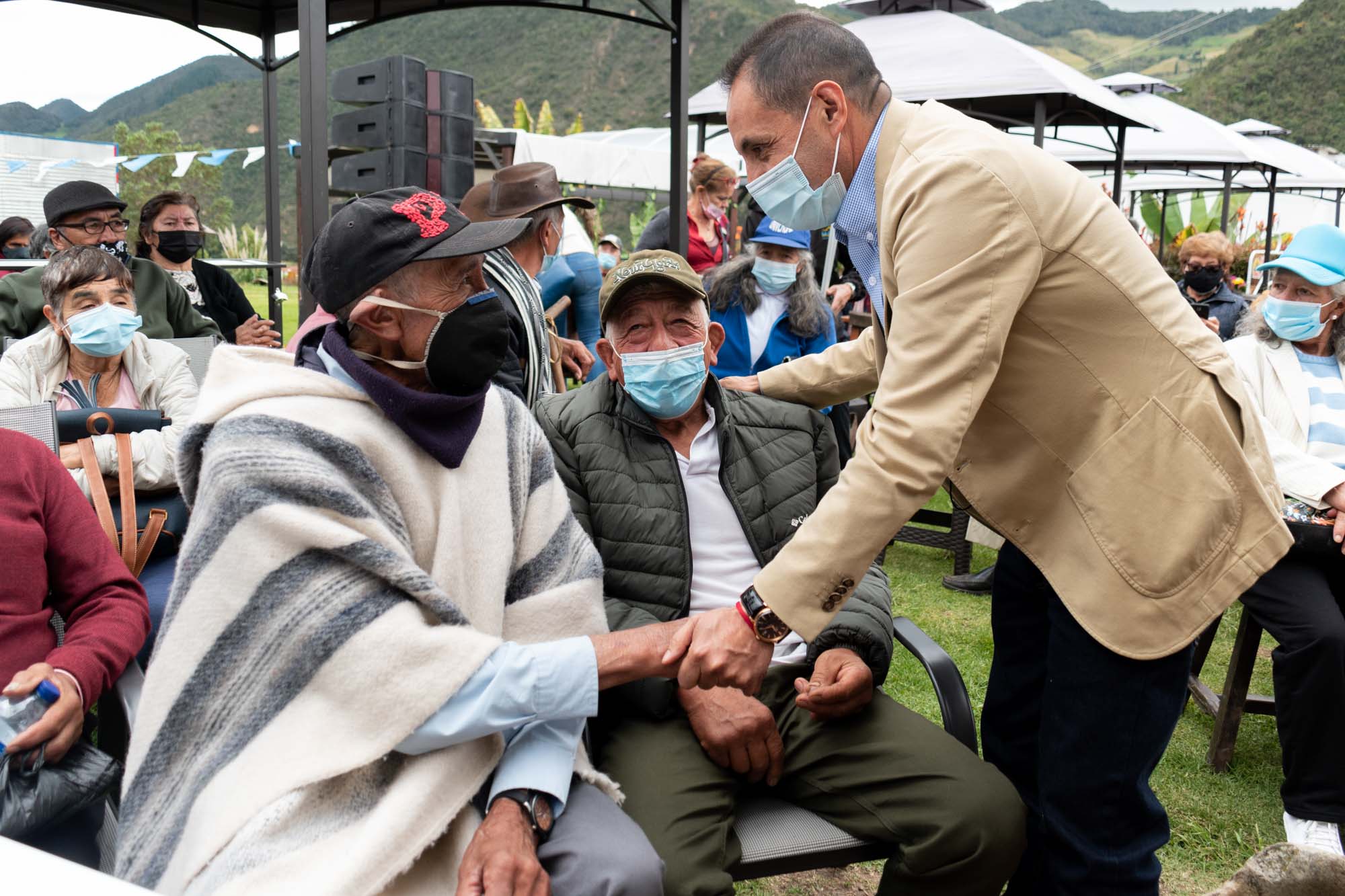 ACUEDUCTOS VEREDALES
56
Acueductos veredales
En general se abarcan las veredas y sectores: El Rodeo, San Rafael, Mundo Nuevo, El Líbano, El Hato, El Manzano, La Hoya, Jerusalén, Treinta y seis, La Polonia, Ramada, Puente del Ají, Quizquiza, Junia baja sector Canoas, Junia Alta, El Salitre,  Frailejonal, Santa Helena, La Portada, Alta Mar, San José La Concepción, San José El Triunfo, San José Las Mercedes, La Portada, La Toma, Buenos Aires, Márquez, La Aurora Alta, La Aurora, San Cayetano, La Jangada, San Rafael.
En su mayoría registrados ante Cámara y comercio
Más del 85% poseen concesiones de agua
Se tiene identificados las fuentes de abastecimiento y su ubicación
Se tiene alrededor de 7041 suscritores en total